New SysAdmin - A Guide To Getting Started
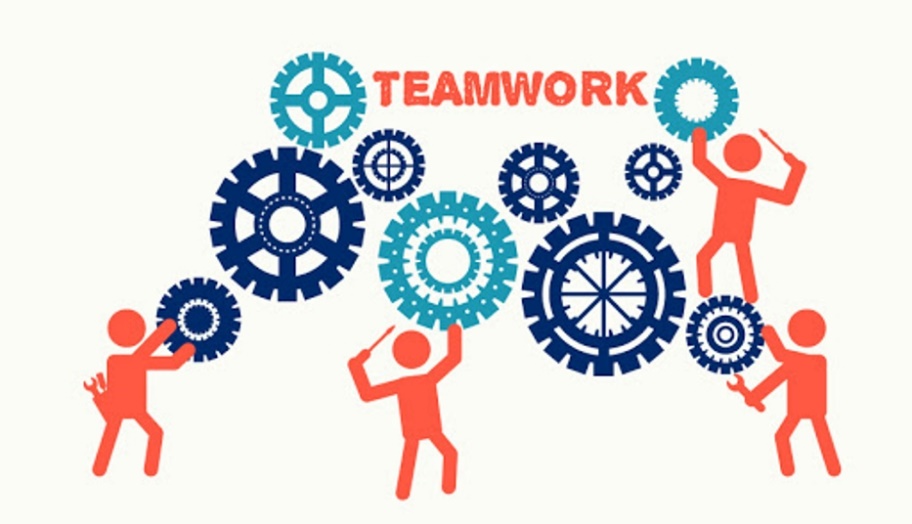 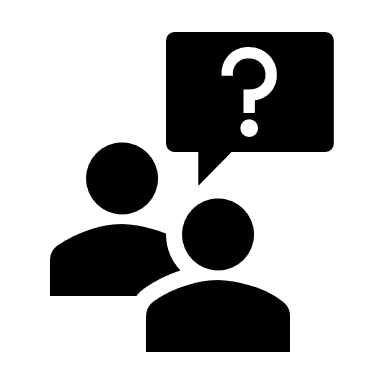 Who can contact Support?
The two main sysadmin contacts on file are able to reach out for support
If your approved contacts needs to be adjusted, please contact Laura Reed (laura@go-redrock.com)
Support includes Demos, 1 hour training calls, helpdesk ticketing system (helpdesk@go-redrock.com) and helpdesk phone number (877-303-7575)
Where to Start?
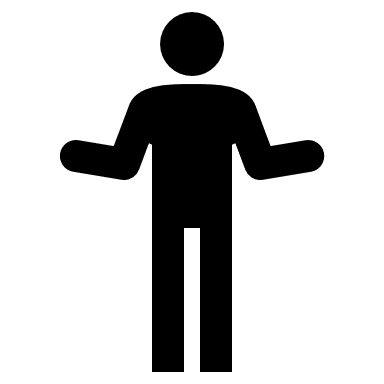 Request A Demo: https://www.go-redrock.com/demo/
Redrock Wiki: https://wiki.go-redrock.com/index.php/Main_Page
Contact Support by HelpDesk/Ticket System: https://go-redrock.helpspot.com/
Contact Support by Phone: 877-303-7575 option 1
 (Emergency – System down, can’t access anything! Option 3!)
Schedule A Training: https://www.go-redrock.com/help-support/request-training/
New Semester Changeover
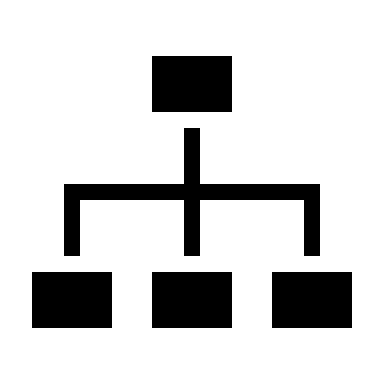 Other > Preferences > Terms
Have IT send new student and registration files to the SFTP
Deactivate Old term
Active New term
Process Activation > Process Specialties
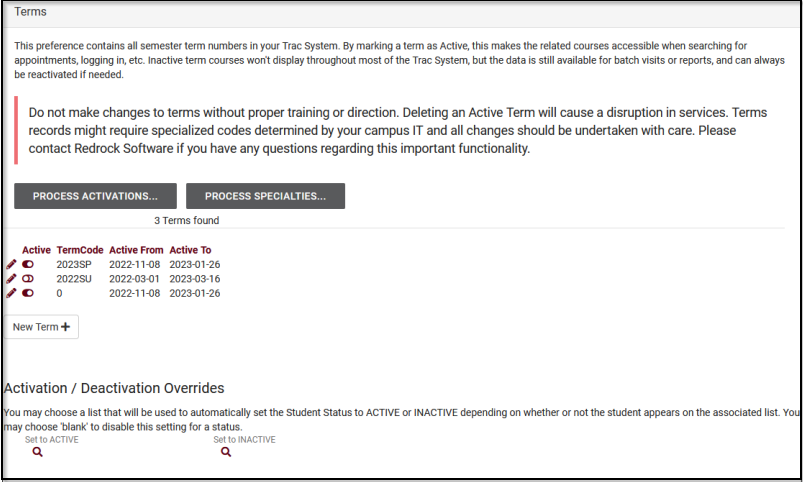 Managing/Creating Staff
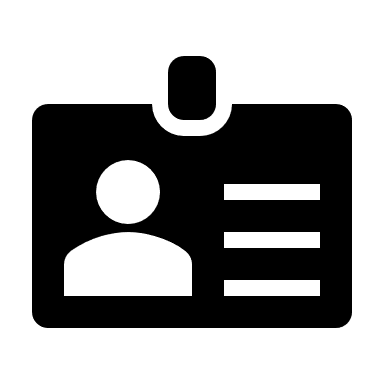 Other > Listings > Staff
First Name

Last Name

Username

Online Link 
(used for virtual appointments)

User Level/Consultant Box

Primary Group

Course List of Specialties (Tutoring)

Reason Specialties (Advising)

Center Staff Link Fields
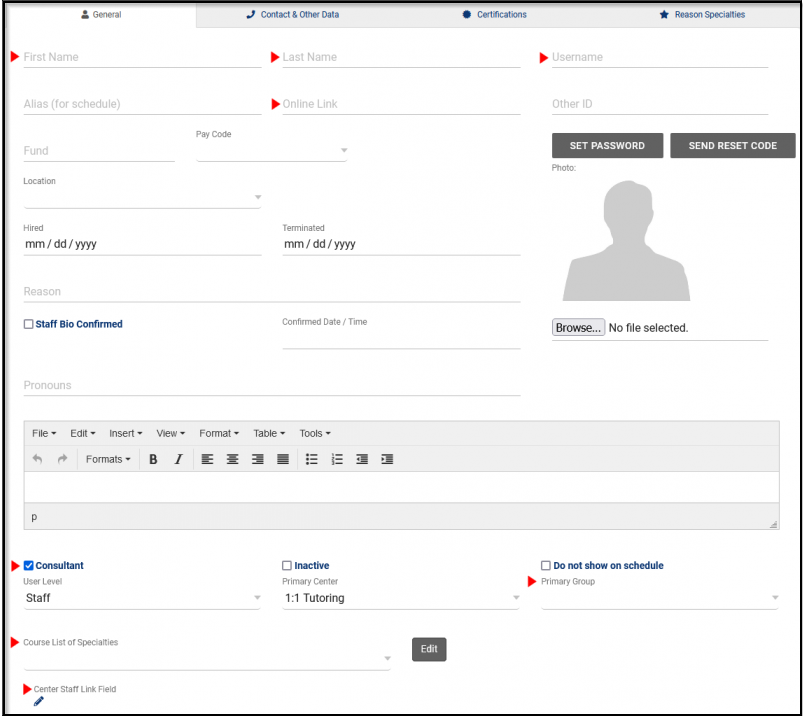 Staff User Level
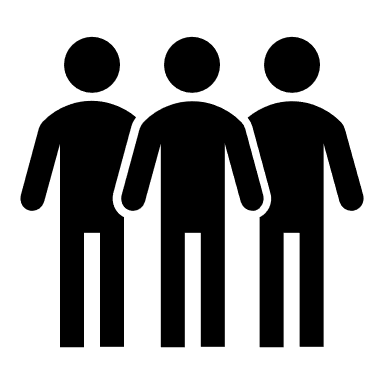 SysAdmin, Profile Admin or Staff
Profile Admin

Profile Admins still have access to many important settings and functions in TracCloud. Profile Preferences and Group Management are still available, but potentially dangerous or sensitive utilities are hidden.
 Profile Admin is normally restricted to one or more profile to manage and make changes for (scheduling rules, login and out rules, email reminders, etc)
 The global preferences are hidden.
Unique to SysAdmin Accounts 
SysAdmin accounts provide the highest level of access in your Trac System, that includes potentially sensitive data, utilities to modify data in bulk, and the ability to edit technical aspects of your TracCloud instance on a global setting (terms, search widgets and welcome messages).
Staff (User)
Staff will have the access in the system based off the permission group they have been assigned to. This can give them access to Loging in Students for a visit, scheduling an appointment or running reports. OR it can limit the staff to only search for open availability but not compleating the booking process.
Staff (Consultant)
Staff (Consultants) will allow the staff to follow the access based off of group permissions. Checking the box for consultant will allow this induvial staff member create their own availability block or have the SysAdmin create the available time slots that staff is available for.
Deactivating Old Staff
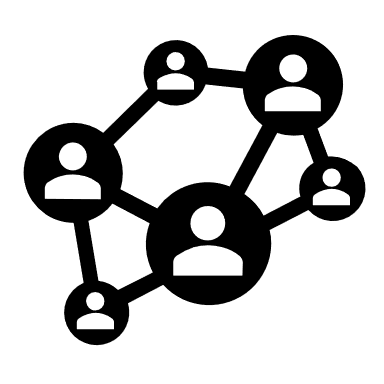 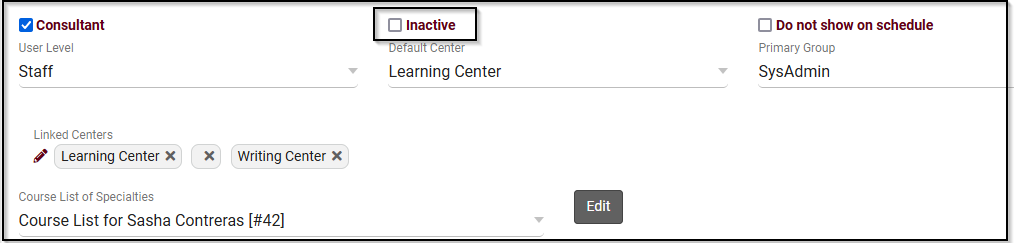 All inactive staff are still in the system for data purposes. If needed they can always be re-activated.
Note: Never delete staff records as they are used to identify the staff member the student worked with in reports.
Checking or Editing Group Permissions
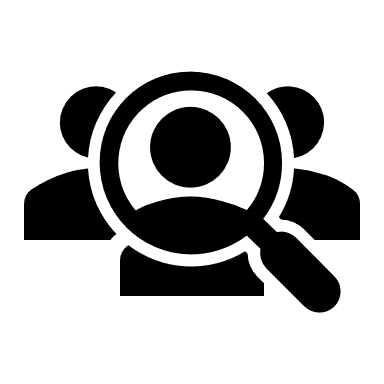 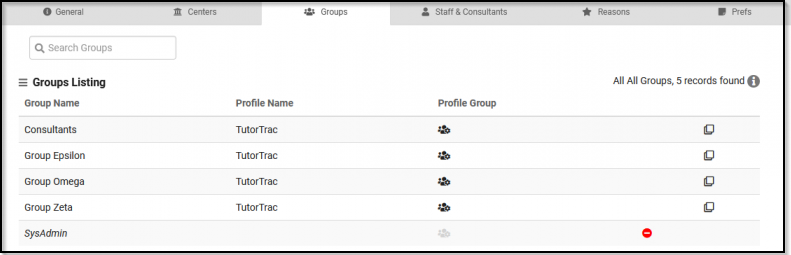 Permission groups determine what kind of access your staff have to various elements of TracCloud. Each group represents a set of permissions and what “rules” they follow when being able to access areas of the system.
Update Course List(s)
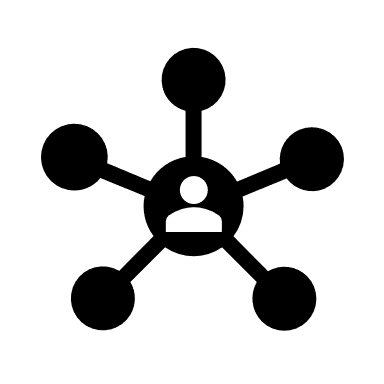 Other > Listings > Course Lists
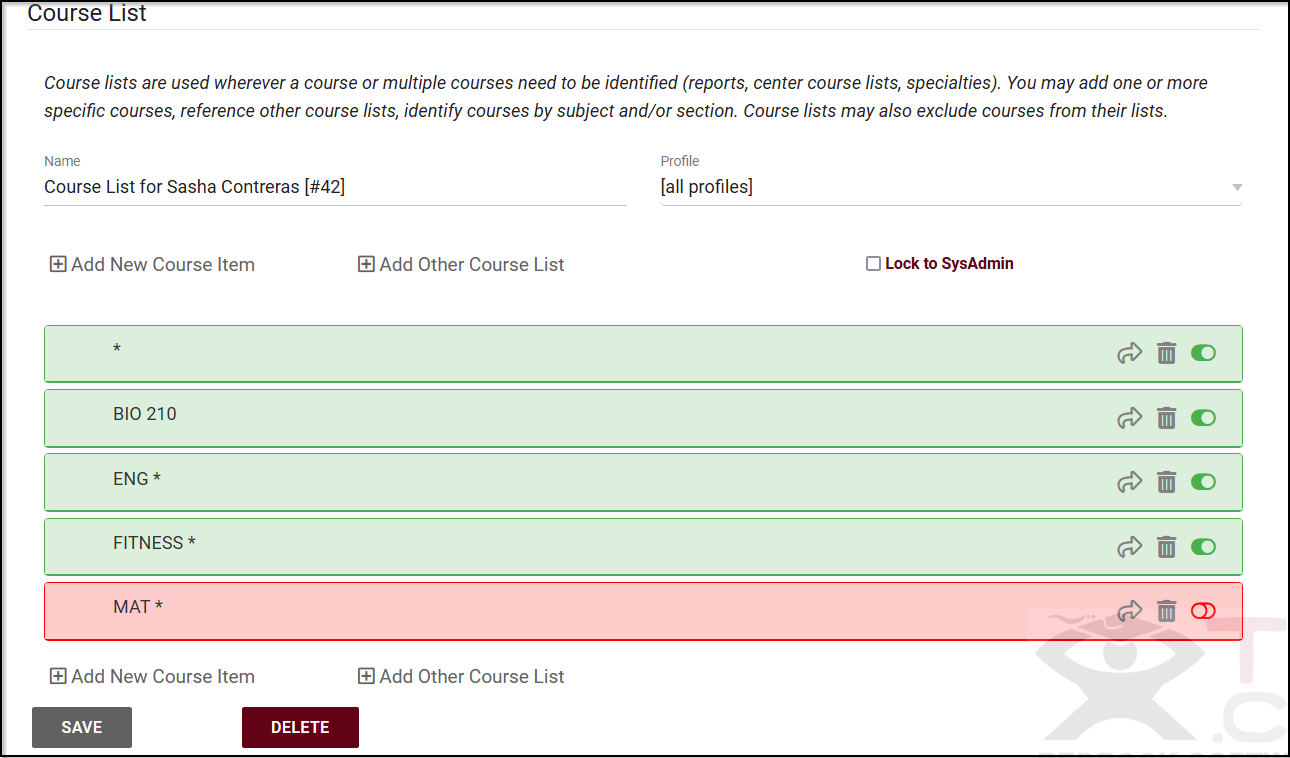 Course Lists act as assigned sections or specialties in TracCloud, allowing you to determine which courses each of your consultants can assist with, and which courses are available in each center
Recording Visit Data
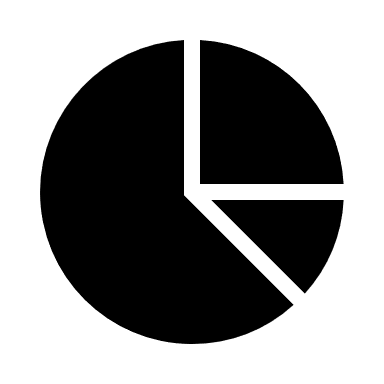 Attendance
KIOSK
Log Listing
Used as student facing login. KIOSK can have a QR code displayed for touchless sign in (using mobile device).
Students can also use a barcode scanner to log into a center if that campus has one.
Used by staff to view students who are currently logged in to the system for a visit.
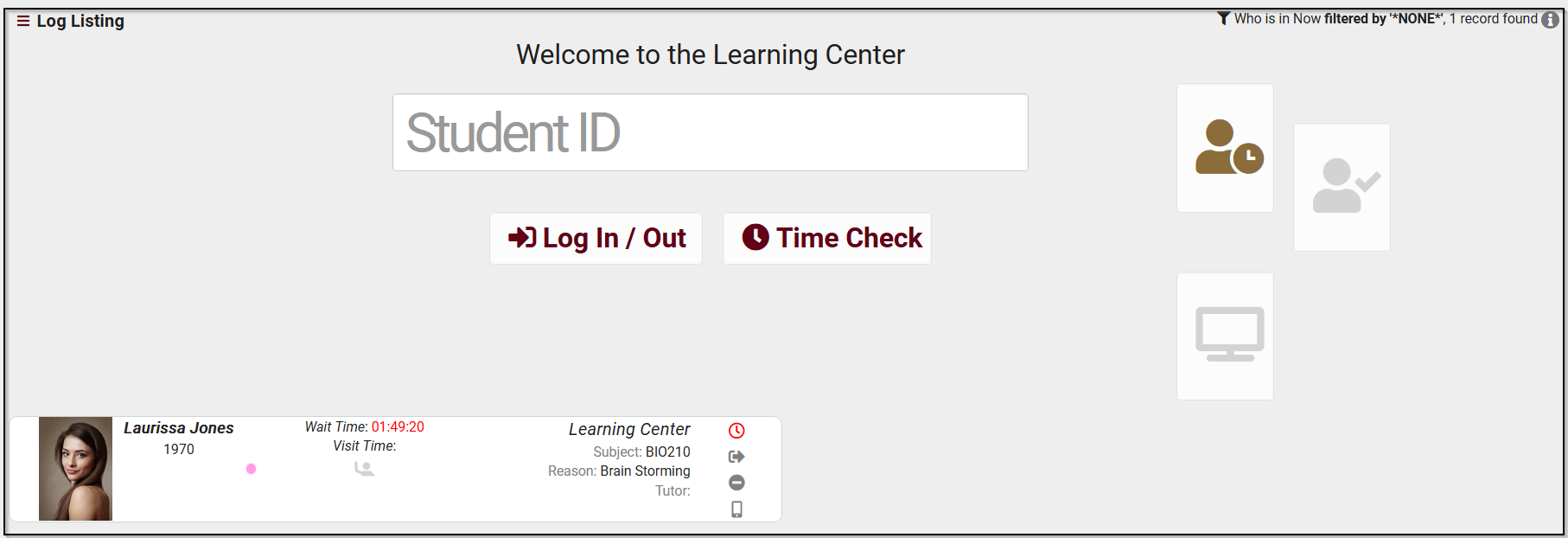 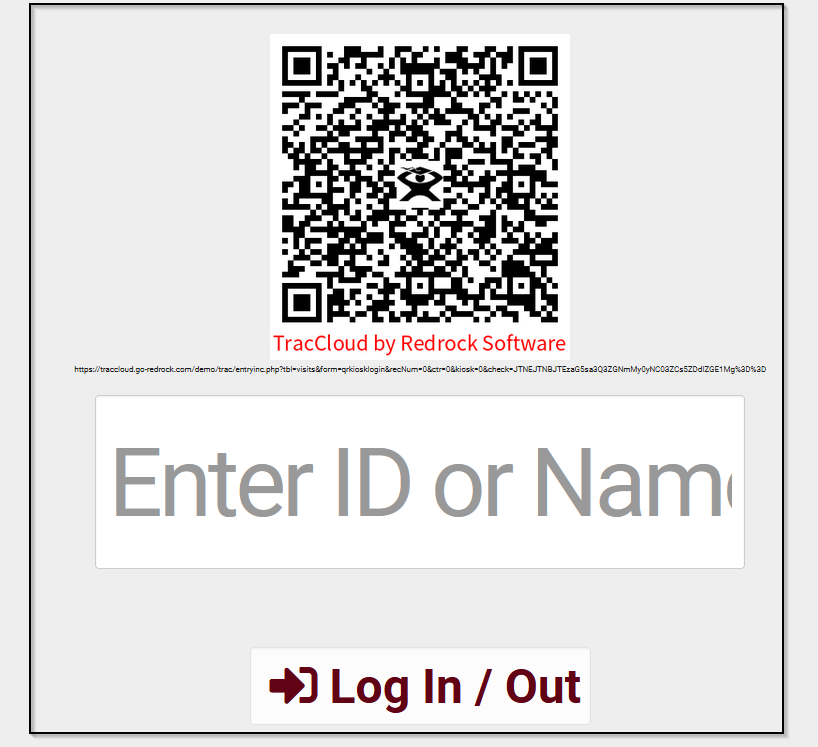 Creating a List Of Students
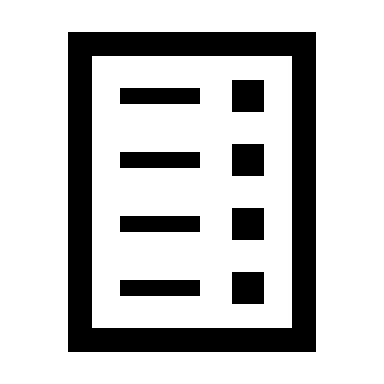 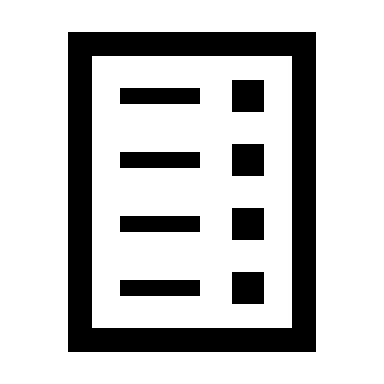 Centers may require that only certain students are allowed to log a visit to the center. This can be done by adjusting the preference in the center entry screen to constrain logging visits to students from a certain list.

Centers may also require that only certain students be allowed to book an appointment in a particular center. 

Lists might be used for grouping certain student populations, like students that participate in a particular sport - this list of students might be particularly important to a coach.

Lists might also be used to categorize students that qualify for a certain program where those students need to be reported on easily.
Static and Dynamic Lists
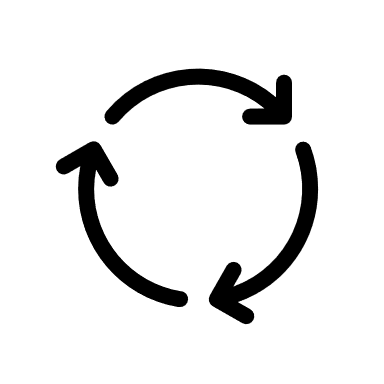 Dynamic Lists 

Dynamic Lists are lists where you provide search criteria that describes the students that belong to the list. Each time the list is displayed the stored search criteria is executed to find the list of students that match the criteria. Students will be added or removed from the listing automatically in the system based on the specific search criteria that was selected.

Example: A nursing Major being dynamically listed in “Nursing,” this means that anytime the value of the Major changes for a student, the student is automatically added or removed to this list based on that dynamic identifier the list was created for.
Static Lists 

Static Lists are a list of students that you are created by manually adding or removing students. 
The student(s) will stay on the list until you remove the student manually.
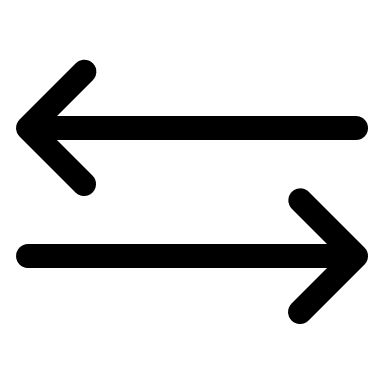 Searching for Students
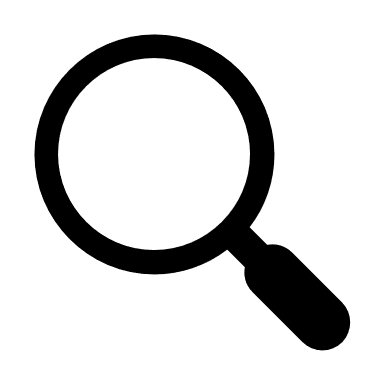 Adding students to a list
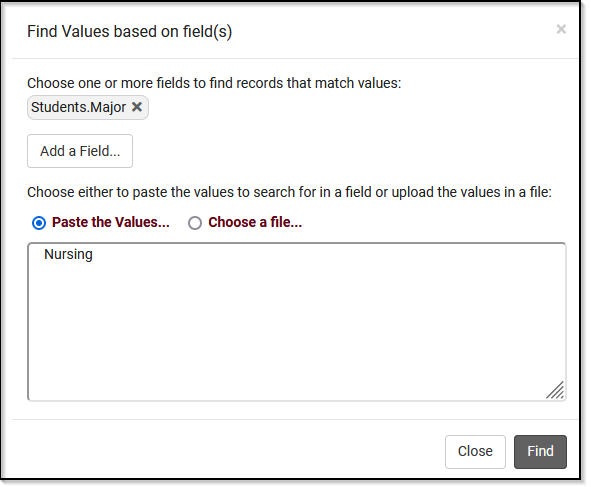 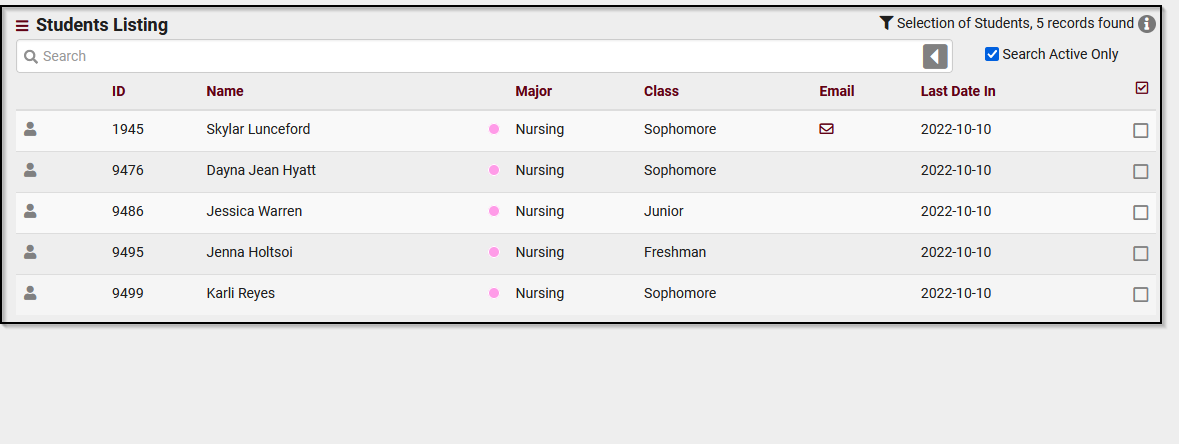 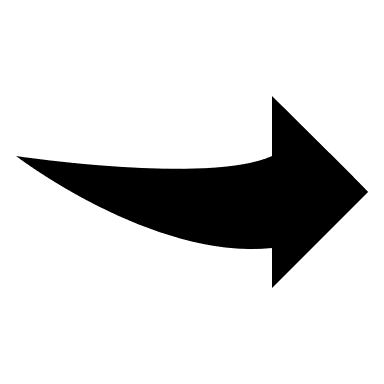 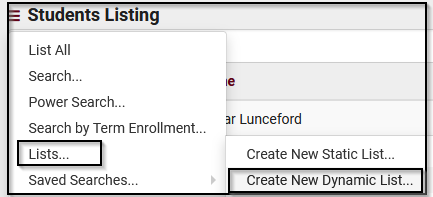 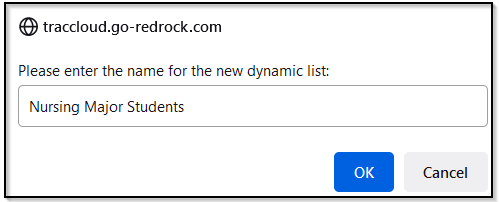 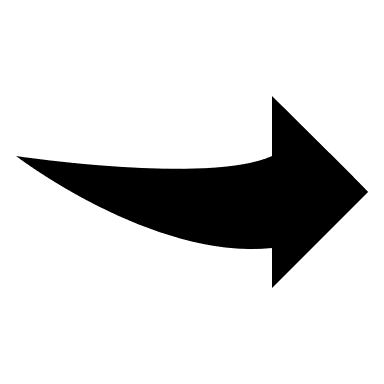 Reports
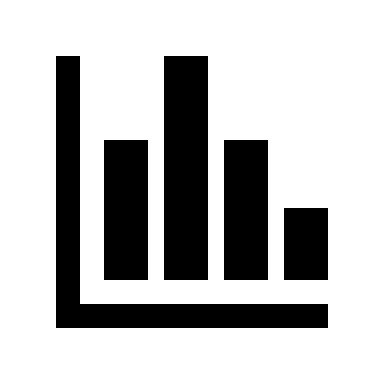 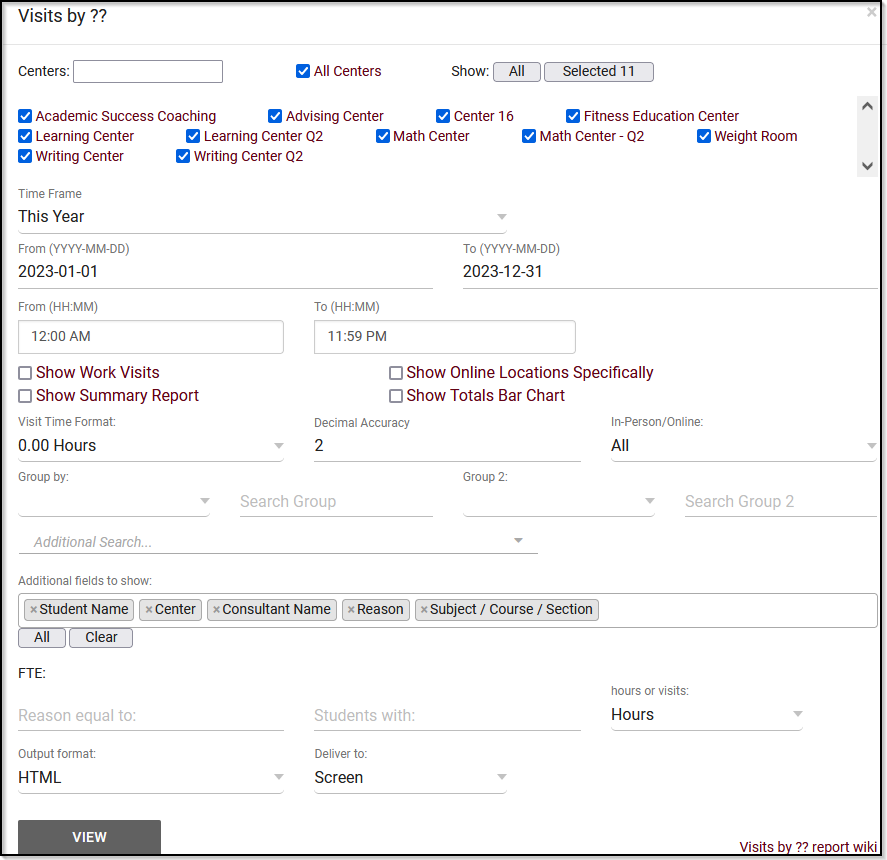 Any report can be saved as a favorite and automated.

Reports will also have the option for CSV exports!
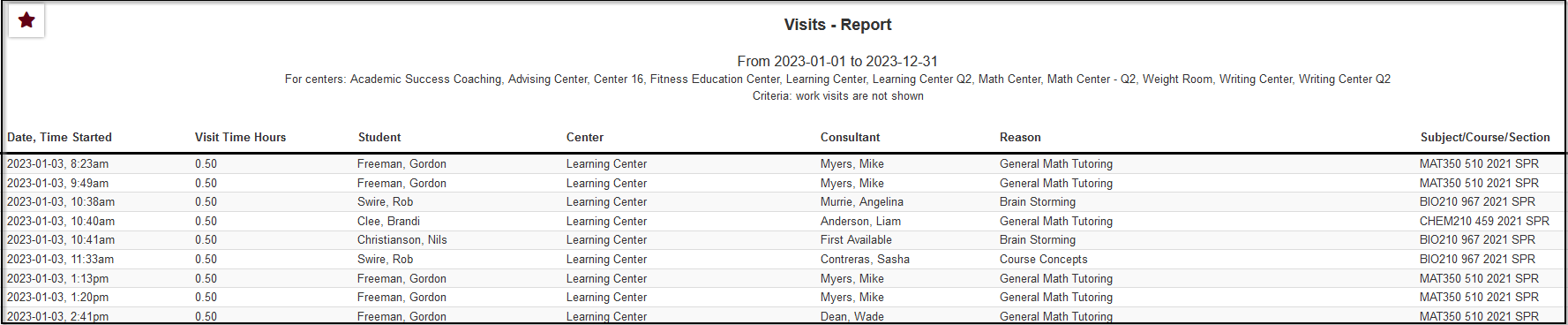